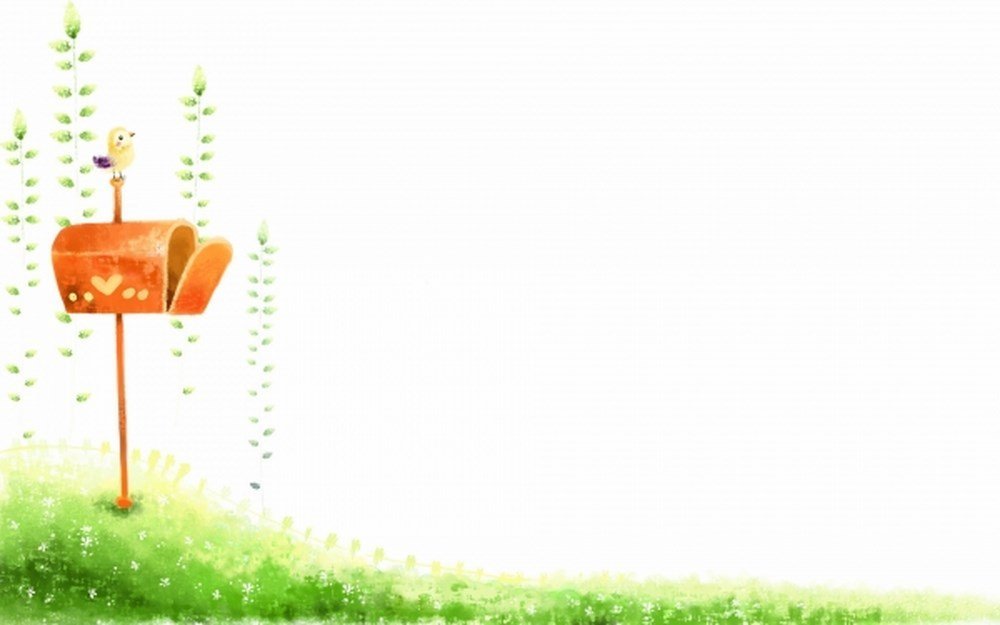 ÔN TẬP THỰC HÀNH TIẾNG VIỆT:
THÀNH NGỮ
A. KIẾN THỨC CƠ BẢN VỀ LÝ THUYẾT
Câu hỏi:
1) Nêu khái niệm, đặc điểm về hình thức và nội dung nghĩa của thành ngữ. Cho ví dục phân tích.
2) Phân biệt thành ngữ với tục ngữ.
*GỢI Ý ĐÁP ÁN:
1. Khái niệm: Thành ngữ là cụm từ cố định, biểu thị một ý nghĩa nào đó nhất định.
- Hình thức: Ngắn gọn, nhịp nhàng, cân đối, có vần điệu, hình ảnh.
- Nội dung: Biểu thị một ý nghĩa nào đó nhất định. Nghĩa của thành ngữ có thể bắt nguồn từ nghĩa đen của các từ tạo nên nó nhưng thường thông qua một số phép chuyển nghĩa như ẩn dụ, so sánh, hoán dụ…
VD: lên thác xuồng ghềnh -> Ý nghĩa: sự gian nan, vất vả của cuộc đời, con người.
2. Phân biệt thành ngữ và tục ngữ
B. LUYỆN TẬP THỰC HÀNH
Bài tập 1: Tìm các thành ngữ trong các câu thơ sau:
Sinh lão bệnh tử một đời,
Năng nhặt chặt bị có thời giàu sang.
Giữa đường đứt gánh dở dang,
Không nơi nương tựa lang thang trên đường.
Sống phải trên kính dưới nhường,
Anh em máu mủ phải thương nhau cùng.
Con dao hai lưỡi đừng dùng,
Đồng tâm hiệp lực ta cùng tiến lên.
Cơm no, áo ấm thì bền,
Ăn cháo đá bát thì nên loại trừ.
Lắm tiền nhiều của con hư,
Thất cơ lỡ vận từ từ sẽ qua.
Đừng nên cưỡi ngựa xem hoa,
Cũng đừng kiếm chuyện làm quà nhiêu khê.
Của nhà lá vườn đừng chê,
Đem con bỏ chợ thì về làm chi.
Năm thì mười họa mấy khi,
Cứ lười như hủi lấy gì mà ăn.
Nửa tin, nửa ngờ lăn tăn,
Đi guốc trong bụng thì văn làm gì!
Tha phương cầu thực cứ đi,
Miếng ăn miếng nhục chỉ vì tham lam.
Vinh hoa phú quý đừng ham,
Gieo gió gặp bão vì làm chuyện gian.
Con đàn cháu đống thì nhàn,
Ăn không nói có dễ tan cửa nhà.
Ngồi lê mách lẻo đàn bà,
Cao bay - xa chạy ấy là thằng …"khôn".
*Gợi ý đáp án bài tập 1:
"Sinh lão bệnh tử"; "Năng nhặt chặt bị"; "Giữa đường đứt gánh"; "Không nơi nương tựa"; "trên kính dưới nhường"; "Anh em máu mủ"; "Con dao hai lưỡi"; "Đồng tâm hiệp lực"; "Cơm no, áo ấm"; "Ăn cháo đá bát"; "Lắm tiền nhiều của"; "Thất cơ lỡ vận"; "cưỡi ngựa xem hoa",  "kiếm chuyện làm quà"; "Của nhà lá vườn"; "Đem con bỏ chợ"; "Năm thì mười họa"; "lười như hủi"; "Nửa tin, nửa ngờ"; "Đi guốc trong bụng"; "Tha phương cầu thực"; "Miếng ăn miếng nhục"; "Vinh hoa phú quý"; "Gieo gió gặp bão"; "Con đàn cháu đống"; "Ăn không nói có"; "Ngồi lê mách lẻo"; "Cao bay - xa chạy".
Bài tập 2: Điền thành ngữ thích hợp vào chỗ chấm để hoàn thành các câu sau:
a. ....., Huệ mỉm cười chào mọi người.
b. Ai cũng khen chị Ba ..........
c. Viết cẩu thả thì chắc chắn .....
*Gợi ý đáp án bài tập 2:
a. Mặt tươi như hoa, Huệ mỉm cười chào mọi người.
b. Ai cũng khen chị Ba đẹp người đẹp nết.
c. Viết cẩu thả thì chắc chắn chữ xấu như gà bới.
Bài tập 3: Chỉ ra và giải nghĩa thành ngữ trong các câu sau:
a. Biết bao bướm lả ong lơi
Cuộc vui suốt tháng, trận cười suốt đêm.
b. Thân em vừa trắng lại vừa tròn
 Bảy nổi ba chìm với nước non.
*Gợi ý đáp án bài tập 3:
a. bướm lả ong lơi: chỉ những người cợt nhả, lả lơi.
b. bảy nổi ba chìm: chỉ cuộc đời gian nan, lận đận, lênh đênh, gian truân.
Bài tập 4: Trong các trường hợp sau, trường hợp nào là thành ngữ, trường hợp nào là tục ngữ? Dựa trên cơ sở nào mà em phân loại như vậy?
a. Ếch ngồi đáy giếng
b. Uống nước nhớ nguồn
c. Người ta là hoa đất
d. Đẹp như tiên
đ. Cái nết đánh chết cái đẹp
*Gợi ý đáp án bài tập 4:
- Thành ngữ:
a. Ếch ngồi đáy giếng
d. Đẹp như tiên
đ. Cái nết đánh chết cái đẹp.
- Tục ngữ:
b. Uống nước nhớ nguồn
c. Người ta là hoa đất
- Căn cứ: thành ngữ thường là những cụm từ chỉ có ý nghĩa trọn vẹn khi nằm trong một câu, còn tục ngữ có thể diễn đạt trọn vẹn một ý, một chân lý ngay cả khi nó đứng một mình.
Bài tập 5: Sưu tầm thành ngữ mà em biết, sau đó chọn ra 5 thành ngữ và giải thích nghĩa.
*Gợi ý đáp án bài tập 5:
-  năng nhặt chặt bị: kiên trì bền bỉ thì gom góp nhỏ, tích mãi sẽ được nhiều.
- đem con bỏ chợ: làm việc không đến nơi đến chốn, thiếu trách nhiệm đến cùng.
- đi guốc trong bụng: thấu hiểu mọi suy nghĩ, âm mưu của người khác.
- ăn cháo đá bát: sự vong ân, bội nghĩa, sau khi được người khác giúp đã quên ơn, bội bạc.
- Dã tràng xe cát: làm việc vô ích, không thể có kết quả như con Dã tràng xe cát ngoài biển, sóng đánh lại tan mọi thứ như ban đầu.
(ao sâu cá cả, bệnh từ miệng vào, họa từ miệng ra, biết đâu ma ăn cỗ, bụt chùa nhà không thiêng, góp gió thành bão, trứng khôn hơn vịt, lưỡi sắc hơn gươm, thùng rỗng kêu to, trăm nghe không bằng mắt thấy).
Bài tập 6: Đặt câu có sử dụng các thành ngữ: nước đổ đầu vịt, như hai giọt nước, trắng như tuyết, nghiêng nước nghiêng thành, dời nion lấp biển, lấp biển vá trời, mình đồng da sắt, nghĩ nát óc.
*Gợi ý đáp án bài tập 6:
1. Nàng có vẻ đẹp nghiêng nước nghiêng thành.
2. Đoàn kết sẽ tạo ra sức mạnh dời non lấp biển.
3. Công việc lấp biển vá trời ấy là công việc của nhiều đời.
4. Những chiến sĩ mình đồng da sắt đã chiến thắng.
5. Mình nghĩ nát óc mà vẫn chưa giải được bài toán này.
6. Bạn ấy nghe giảng nhiều lần mà không hiểu bài, như nước đổ đầu vịt.
7. Tôi không thể phân biệt hai người đó, họ giống nhau như hai giọt nước.
8. Hoa ban nở trắng như tuyết, phủ kín núi rừng Tây Bắc.
Bài tập 7:  Xác định thành ngữ và cho biết chúng thuộc thành phần nào trong câu. Nêu tác dụng của việc sử dụng các thành ngữ đó.
a. Được 10 điểm kiểm tra môn Toán, nó vui như Tết
b. Vì không có nhiều thời gian nên chúng tôi cũng chỉ cưỡi ngựa xem hoa thôi.
c. Khi tối lửa tắt đèn, họ luôn giúp đỡ lẫn nhau.
d. Từ đó lũ chuột luôn nhắc rằng chớ có bao giờ tin những kẻ độc ác giả nhân giả nghĩa mà thiệt mạng.
*Gợi ý đáp án bài tập 7:
a. Vui như Tết – Thành phần vị ngữ
b. Cưỡi ngựa xem hoa – Thành phần vị ngữ
c. Tối lửa tắt đèn – Thành phần trạng ngữ.
d. giả nhân giả nghĩa - Thành phần vị ngữ
→ Tác dụng: Dùng để nhấn mạnh, bày tỏ tình cảm, cảm xúc một cách rõ ràng, dễ dàng hơn vì thành ngữ mang tính biểu cảm rất cao.
Bài tập 8:  Hãy viết đoạn văn khoảng 8- 10 câu nêu những điều tốt đẹp em đã tiếp nhận được sau khi đọc những truyện ngụ ngôn, tục ngữ và thành ngữ trong bài học này.
*Gợi ý đáp án bài tập 8:
+ Dùng câu khái quát để nêu giá trị của những truyện ngụ ngôn, tục ngữ và thành ngữ đã học.
+ Giới thiệu một số truyện ngụ ngôn, tục ngữ, thành ngữ.
+ Lần lượt tình bày những bài học, những điều tốt đẹp em học được
THAM KHẢO
(1) Những câu chuyện ngụ ngôn, những câu tục ngữ, thành ngữ đã đem đến cho em nhiều điều tốt đẹp trong cuộc sống. (2) Đó là những bài học nhận thức, ứng xử ở đời mà con người cần thấu hiểu như: cần suy xét đúng sai trước khi quyết định làm điều gì đó ở truyện ngụ ngôn "Đẽo cày giữa đường" hay luôn khiêm tốn và sẵn sàng mở rộng tầm hiểu biết của mình qua câu chuyện "Êch ngồi đáy giếng"...(3) Đó là những đạo lý cao đẹp ngàn đời của dân tộc Việt Nam như: sống biết ơn trong câu tục ngữ "Ăn quả nhớ kẻ trồng cây"; coi trọng con người, phải sống sao cho lương tâm trong sạch "Đói cho sạch rách cho thơm".
(4) Tục ngữ còn dạy ta những kinh nghiệm quý báu trong lao động sản xuất, để ta biết vận dụng đem lại thành quả trong công việc: "Nhất nước nhì phân tam cần từ giống". (5) Mỗi lần kiêu căng tự phụ thành ngữ "Ếch ngồi đáy giếng" lại nhắc nhở ta...(6) Chao ôi, trí tuệ dân gian thật đáng khâm phục và tự hào. (7) Mang theo những câu chuyện ngụ ngôn, những câu tục ngữ và thành ngữ làm hành trang bước vào đời, thật quý giá làm sao!
HƯỚNG DẪN TỰ HỌC
- Hoàn thành các nội dung ôn tập.
- Chuẩn bị cho buổi học sau: Ôn tập Thực hành tiếng Việt NÓI QUÁ.